Addressing the paradigm shift  Methodological investment priorities for the medium term
Emanuele Baldacci
Director of Resources, CIO, Eurostat – European Commission
Journées de méthodologie statistique (JMS) de l'Insee, 29-31 mars 2022 – Horizon 2027
[Speaker Notes: Abstract for the presentation
Addressing the paradigm shift : Methodological investment priorities for the medium term
Emanuele Baldacci
Director Eurostat - Dir A Resources - CIO 
The aim of the presentation is to identify and discuss the key methodological challenges for the next 5 years putting the focus where ESS collaboration is needed.  
The presentation will start recalling the context in which methodological innovation will take place in the ESS in particular the setting up of an ESS innovation agenda. This initiative launched by the ESSC aims at streamlining and accelerating innovation carried out by various actors in ESS. This innovation should address the most pressing business needs i.e gaining in efficiency to free resources to innovate in new statistical products to cover and deepen our understanding of new phenomena taking benefit of new technologies and advanced methods.
The presentation will point towards few of  the key methodological challenges and opportunities ahead for the compilation of the new generation of official statistics in particular those originating from the incorporation of new modes of data collection based on smart devices and the use non-traditional data sources.  These innovations would  reduce the data collection burden and contribute to the fight against declining survey response rates. They will require new approaches finding innovative ways to engage citizen and businesses to reuse and support the integration of the data produced by their interaction with their digital ecosystem into offical statistics production. These new modes for data collection are enabled because of the power of new algorithms to extract information from unstructured information’s (text, speech, images, device signal… ). 
The paradigm change will need to be prepared by upskilling a new generation of official statisticians enabling them to take benefit from the new toolbox that developments in  computer science offer to them. It also needs to be accompanied by a significant extension of  quality framework  to monitor the quality of statistical outputs compiled by combining the many data sources and channels.   It also require new modes of organisation to deliver faster and in a more agile way.
 
The presentation will conclude by opening up for discussion on the need and possible modes to engage broader communities beyond official statisticians and how to scale up to the entire ESS innovations carried out at national level.]
Outline
Introduction and context
01
Drivers
02
Priorities for methodological developments
03
Eurostat’s role
04
Collaboration and partnership
05
Official Statistics paradigm shift
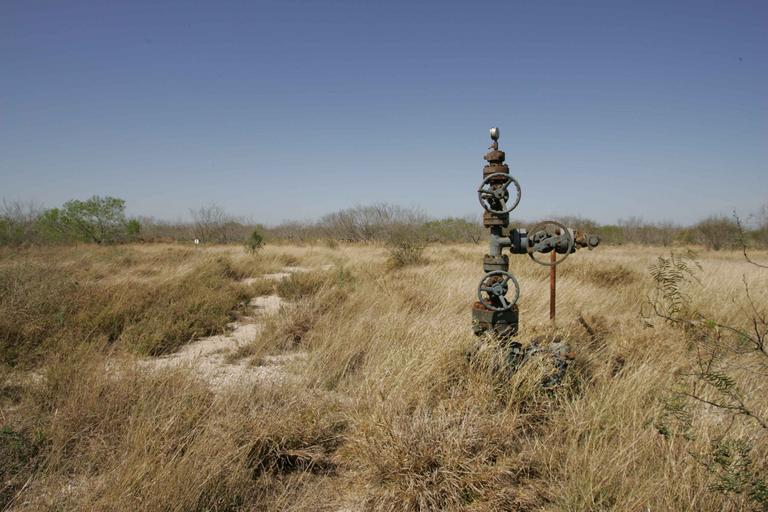 From a data-scarce world …
where statistical authorities concentrated on collecting data survey/census as primary sources


… to a data-rich world
where  statistical authorities should  distill  reliable information  from multiple data sources building on their asset : traditional sources  and  sounded  methodologies (calibration, integration, …)
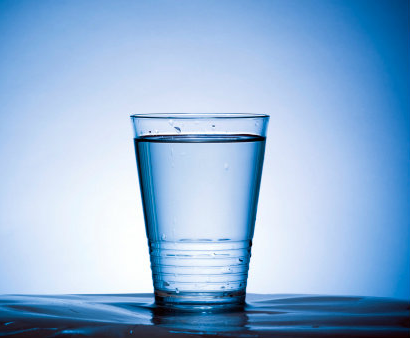 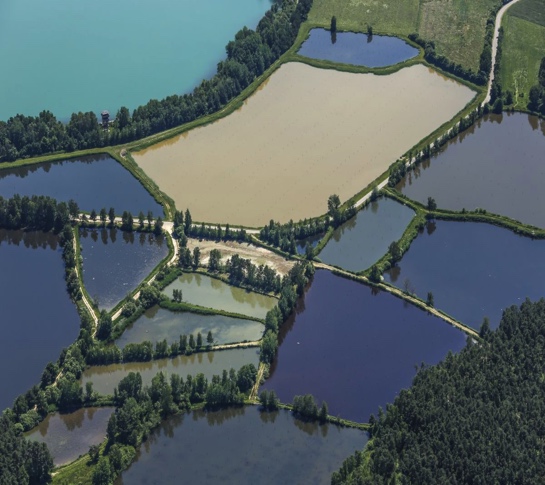 [Speaker Notes: Metaphore :“data is like water”, then “official statistics is like drinking water” (trustworthy) … official statistics is not less important in a data-rich world (in the flood) than it was in the data-scarce world (in the desert)… but the way to provide it changes: from drilling to distilling …

We see the emergence of a new paradigm for compiling official statistics where traditional survey will coexist with processing of non-traditional data sources]
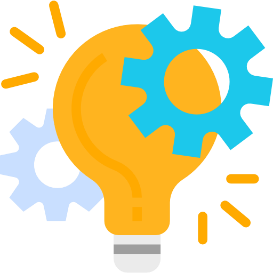 Policy Context
The ESS Vision 2020 Programme ended in 2020 delivering a wide range of results

The COVID-19 crisis has proved that innovation is more important than ever in a rapidly changing data ecosystem and to respond to new user needs

A broad consensus on the need to keep a focus on ESS innovation as part of the Multi Annual Plan with a broad scope (product and process innovation)

New measure and new indicators demands …
Health
Inclusive Societies
Security and autonomy
Digital, Industry
Climate, Energy & Mobility
Food, Bioeconomy, Natural Resources, Agriculture & Environment
[Speaker Notes: With the positive conclusion on ESS Vision 2020 programme, there was a broad consensus on the need to keep a focus on ESS innovation as part of the MAP with a large scope (product and process innovation)]
ESS innovation
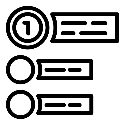 ESS innovation agenda
stocktaking existing innovation, priorities, enablers for innovation, funding mechanism, reaching out a large community, maintaining alignment with ESS business goals
Implementation and deployment of innovation actions 
Foster cooperation, coherence of portfolio, putting in place enablers for accelerating, and ensuring business outcomes/ concrete realizations, communicating and promoting,
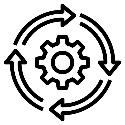 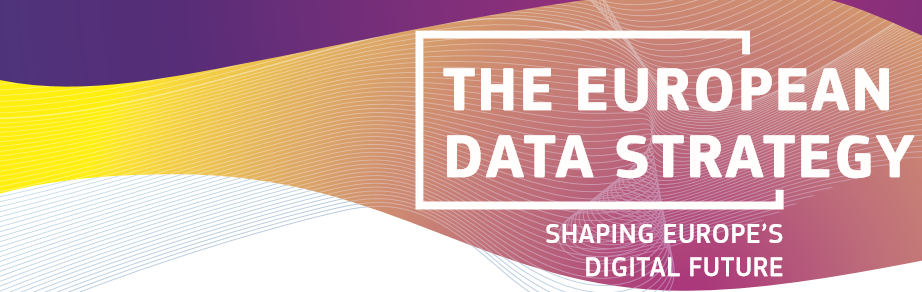 EU data economy
GDPR
ePrivacy
Digital Services
…
Official Statistics
[Speaker Notes: The European Data strategy is being implemented through a number of legislative initiatives. I would like to refer to three such initiatives of major importance:

Firstly, the Data Governance Act, that aims at providing an overarching governance framework for the establishment and functioning of common European Data Spaces, e.g. a European health data space that will among others promote safe exchange of patients’ data and citizens’ control over their data, support research on treatments and medicines, or a European Green Deal data space. 

Secondly, the implementing regulation on High-Value Datasets that include a list of datasets, inter-alia official statistics, with a high commercial potential that can speed up the emergence of value-added EU-wide information products. 
(Value Datasets (HVDs): • Geospatial • Earth observation and environment • Meteorological • Statistics • Companies and company ownership • Mobility

Thirdly, I would like to mention the forthcoming Data Act that aims at supporting business-to-business data sharing and enabling access to data held by private sector entities, when these data are of public interest]
DIGITAL EUROPE  - GovTech
Digitalization of the public sector 
Services to public  go digital 
Public sector interoperability
Digital transformation of industry, services and public sector driven by AI
Engage with start-ups and SMEs to procure innovative technology solutions
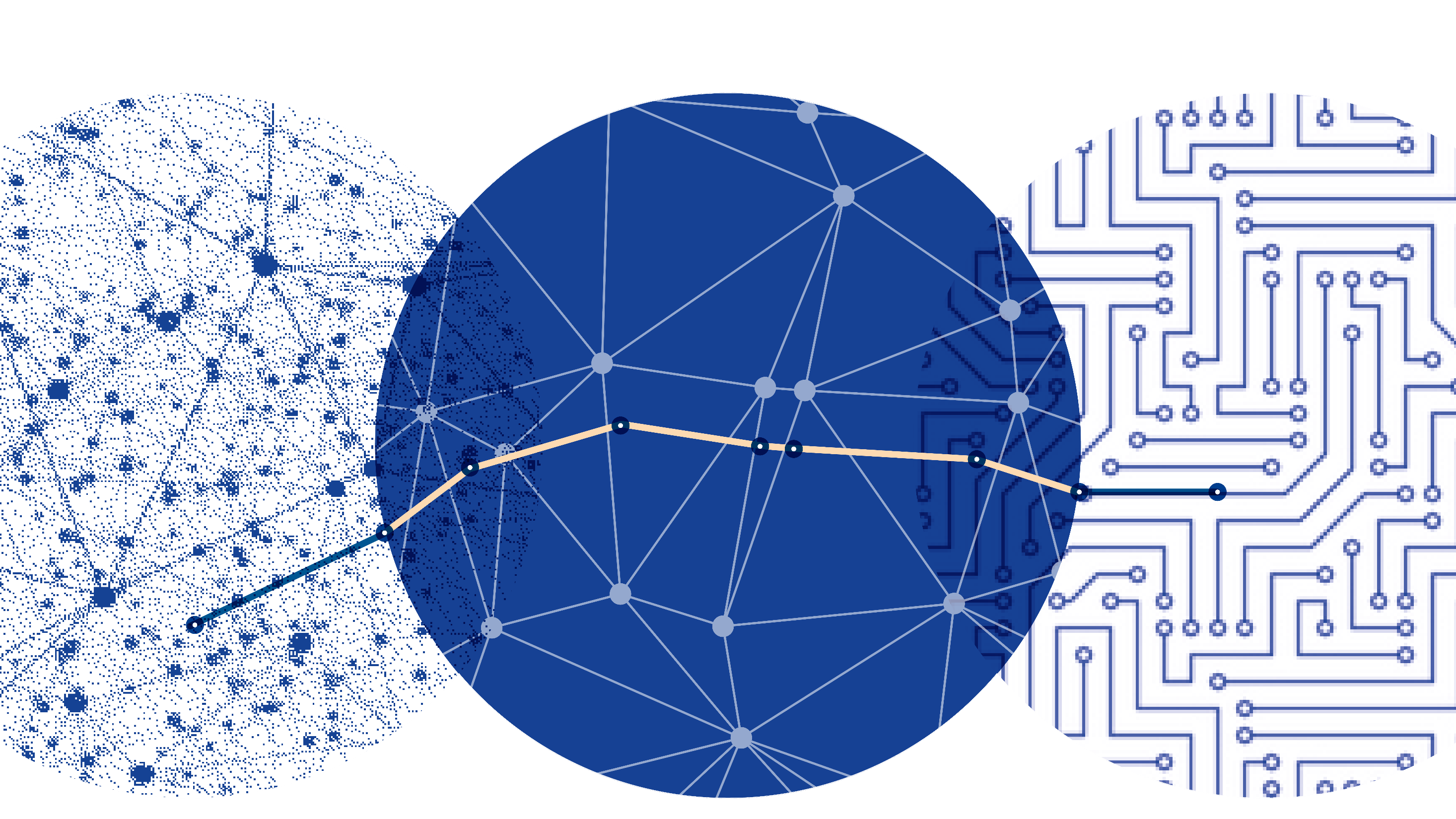 Drivers for methodological innovation
Input
Quality
Faster and timelier delivery
Measuring and maintaining quality
Quality
Ouput
Leaner, more automated and more robust processes / more composable / more resilient to shock (pandemy)
New personas for data providers and data users
Product innovation (adaptive, tailorable, inclusive)
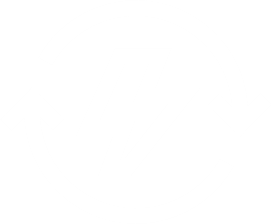 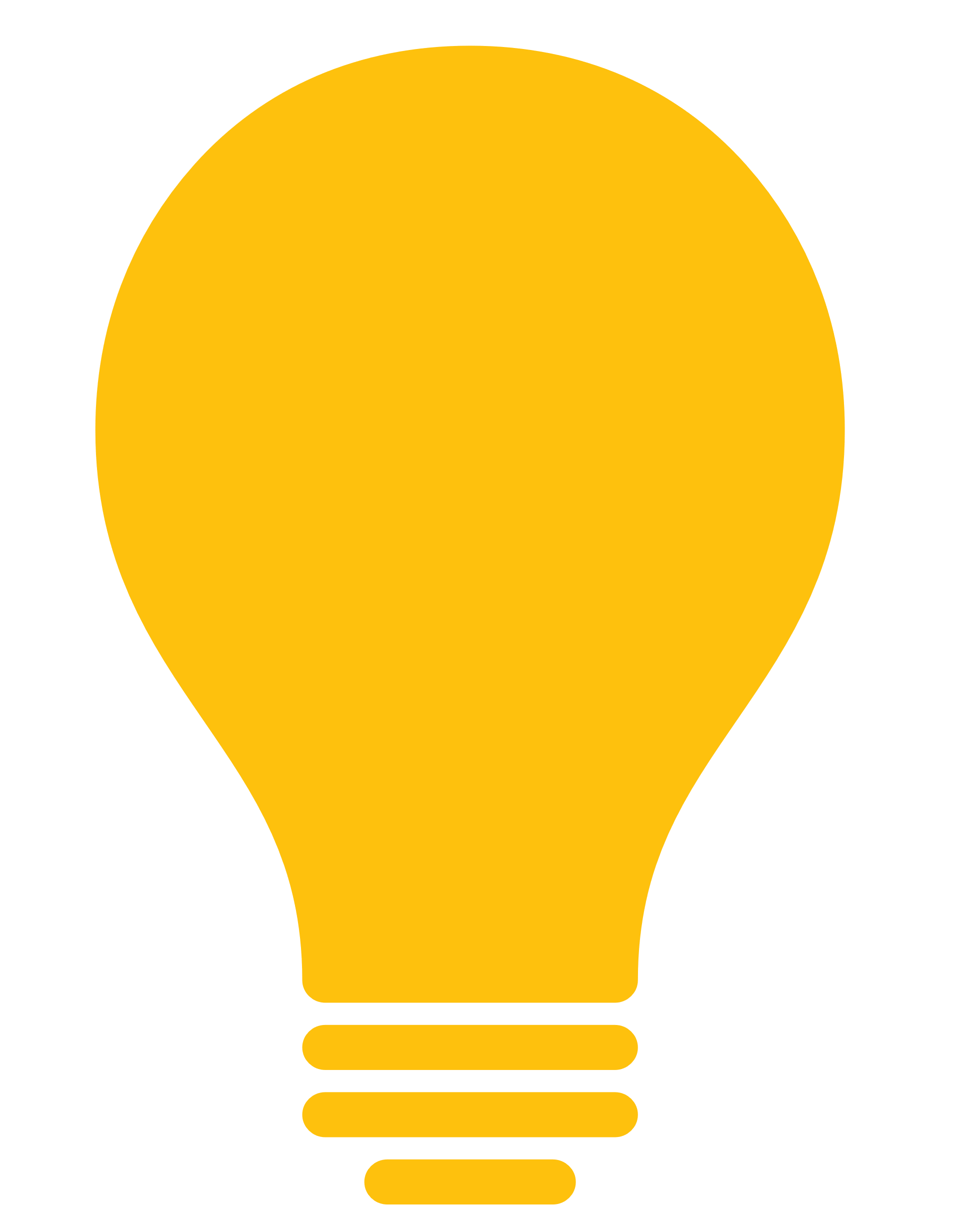 Faster and timiler
Processes
Culture and People
Partnerships and Open Innovation
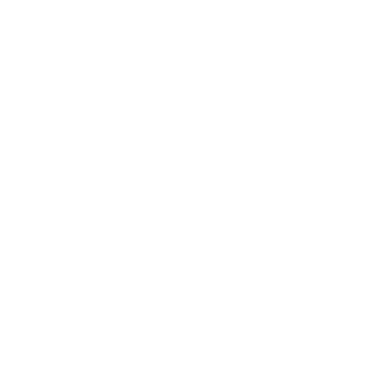 Declining participation to traditional data collection mode
Integration of non-traditional data sources
Data sources
[Speaker Notes: Drivers for methodological innovations      

Declining participation to traditional data collection mode
New personas for data providers and data users (the youth …)
Faster and timelier delivery
Product innovation (adaptive, tailorable, inclusive)
Integration of non traditional data sources
Maintaining quality (in particular comparability)  in the new data ecosystem
Leaner, more automated and more robust processes / more composable / more resilient to shock (pandemy)]
Methodological challenges : (1) input
1. New sources
3. Multi-mode
Expanding and generalisation of multi mode data collection
Information retrieval from unstructured data (image, textual, signal, smart devices, IoT)
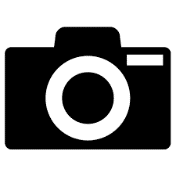 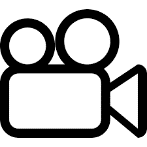 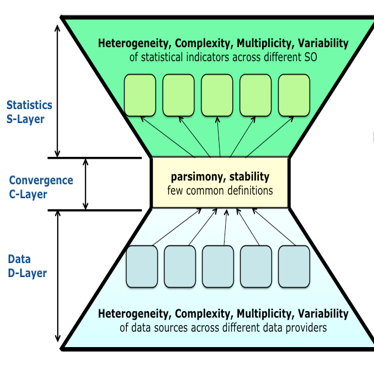 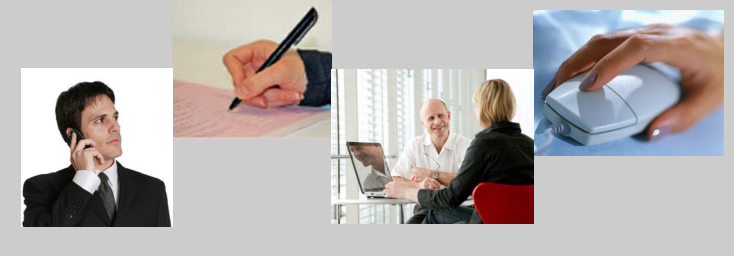 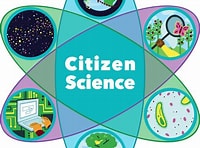 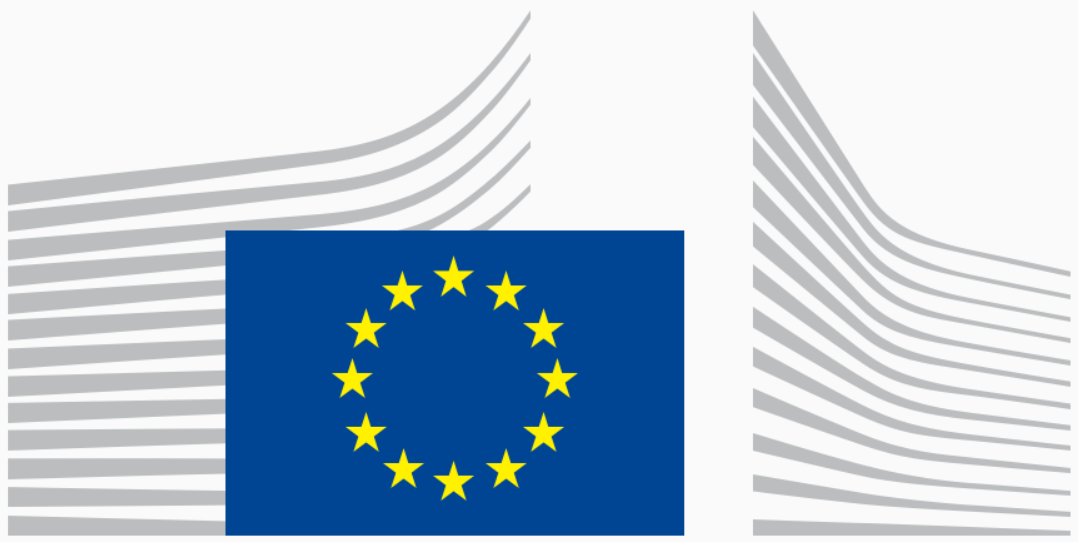 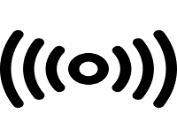 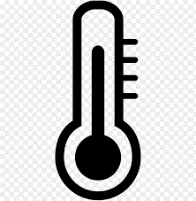 2. Data preparation
4. Citizen statistics
Need to rethink our standardisation model (hour glass model)
Need to engage citizen in the design, data gathering, data validation
Methodological challenges : (2) data integration
5. Combining sources
3. Modeling
1. New sources
Combine sources to validate / improve outputs
Calibration of new sources to population
Multi level modelling for integration and bias correction
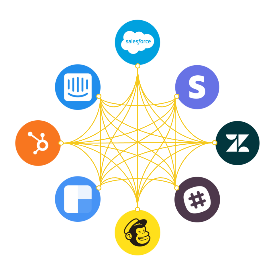 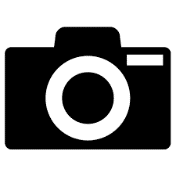 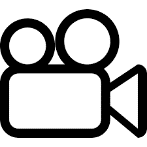 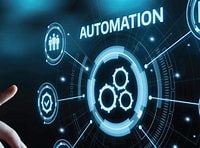 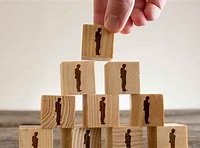 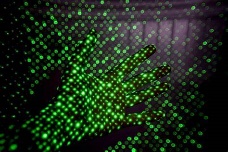 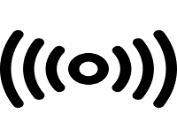 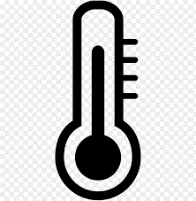 4. Synthetic micro data
2. Automation
Model based integrated statistical data marts
AI powered (semantic) integration
Methodological challenges : (3) outputs
3. Experimental statistics
1. Advanced data analytics
Data insights
Collect user  feedback on new/frontier statistics
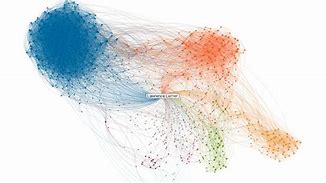 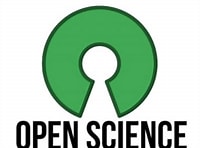 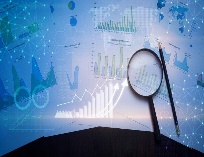 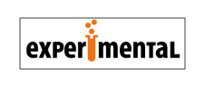 2. Dynamic visualisation
4. Open algorithms and reproducibility
Tailorable et evolvable products
Fostering engagement and trust
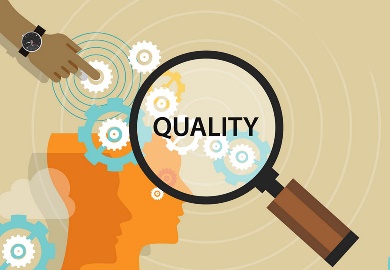 Methodological challenges : (4) quality
3. Reproducibility and 
Transparency (OSS)
1. External sources
Interoperable, distributed and accessible metadata
Ability to reproduce and explain results
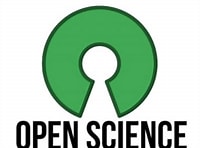 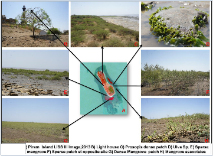 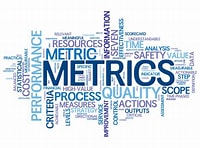 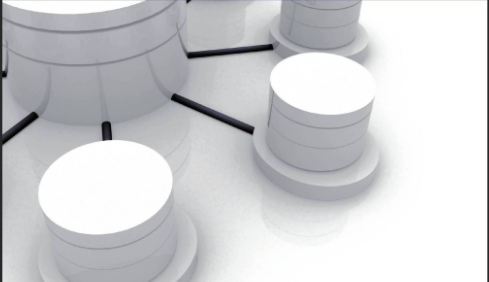 2. New methods
4. Ground truth
New quality metrics
Annotated data to train and benchmark ML algorithms
New technologies – new infrastructure
New  methods/algorithms applied directly on the raw data
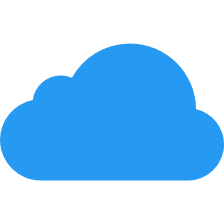 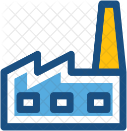 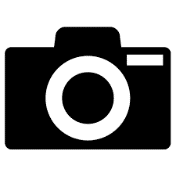 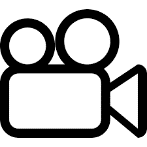 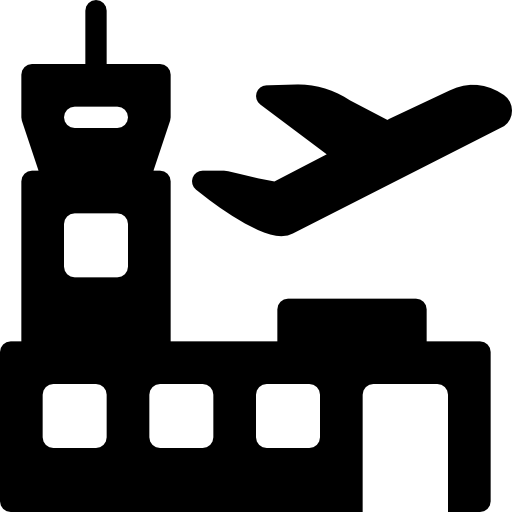 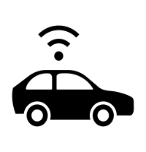 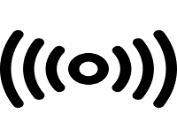 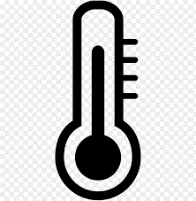 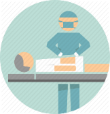 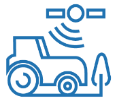 NSI Cloud
Infrastructure
Smart Device
Privately Held Data
Privacy preservation protocols, composable and distributed processes
Eurostat roles
CULTURE
Economies of scale
LEADERSHIP
Sharing sources
Enabling 
legal framework
Agile and responsive
Partneship  & Alliances
Funding
Training
Tools / platform
Collab places
ESS enablers
[Speaker Notes: Keep coordinating / sourcing methodological development along the MAP( <- map analysis) 
Create the enablers facilitate methodological  innovation 
Legal framework participation - legal enablers for emergence a new production paradigm based on new collaboration with data holders, researchers, privacy WatchGuard and citizen (data donation, citizen science) 
Support the setting up priorities for innovation (PG TF)
Rebuilt cooperation with external stakeholders (academia, researchers, private sectors) through new model of cooperation ( grant, hackathon)
Continuous training / uplift skills statisticians
Reenergising and finding new mode of cooperation among NSIs - more on co creation based on open source paradigm and continuous integration, data campus befitting for new mode of collaboration and proven methods of working
Providing  infrastructure/playground  at scale (through replication or as a shared instrance)
Enhanced security provision / policy for processing sensitive data
Define generic pattern for information architecture enabling new production mode based on data combination - adequate data governance for common data assets (web data, 
Keep up with our TSS track towards reusable components enabling deployment/implementation in NSIS context  
continuing effort for setting innovative methods for data collection from data subjects (smart survey)
realising PoC of new technologies to support new mode of collection and processing  sensitive data processing (PET)
contributing to the collection of meso data where source are transnational and can benefit the whole ESS on the model of WIH
visualisation and integration capabilities based on GIS capabilities 
semantic technologies to make our metadata more used and more active in process (fuelled by AI)
deployment of AI methods in production in MS (automated classification, federation of model training capabilities, repositories of ground truth data)
research on integration of non traditional data sources and related quality issues for statistics compiled from them
research on SDC (new paradigm for output privacy)
digitalisation and automation of Eurostat processes]
New partnerships – new forms of collaboration
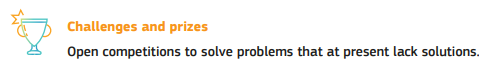 International organisations
Academics
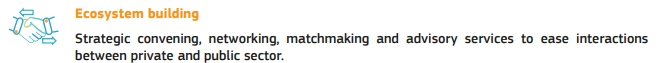 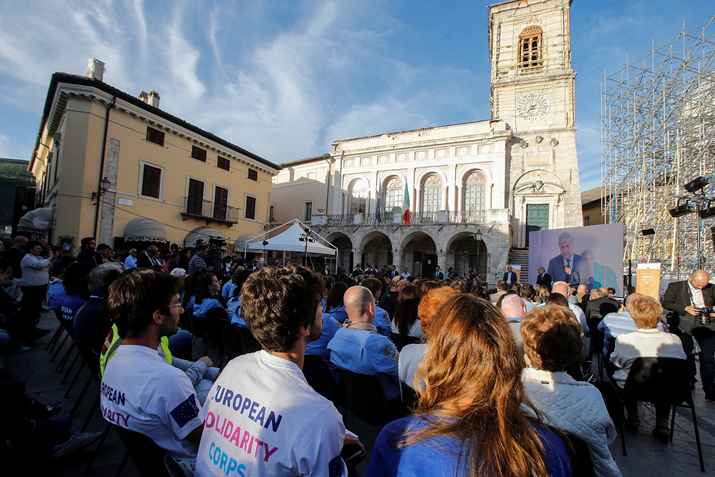 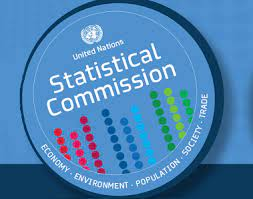 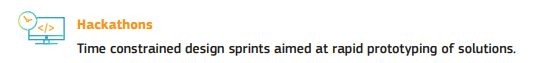 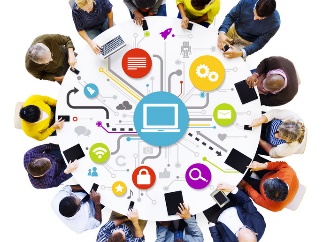 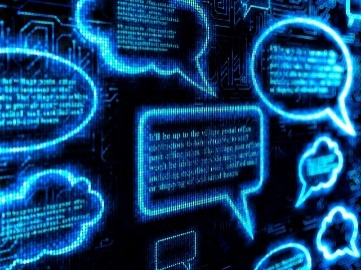 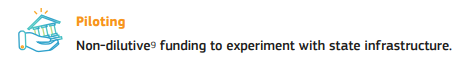 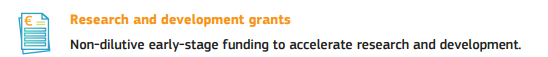 Private sector
Citizens’ Engagement
Thank you
© European Union 2020
Unless otherwise noted the reuse of this presentation is authorised under the CC BY 4.0 license. For any use or reproduction of elements that are not owned by the EU, permission may need to be sought directly from the respective right holders.
Slide xx: element concerned, source: e.g. Fotolia.com; Slide xx: element concerned, source: e.g. iStock.com
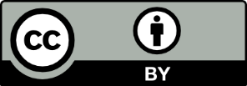